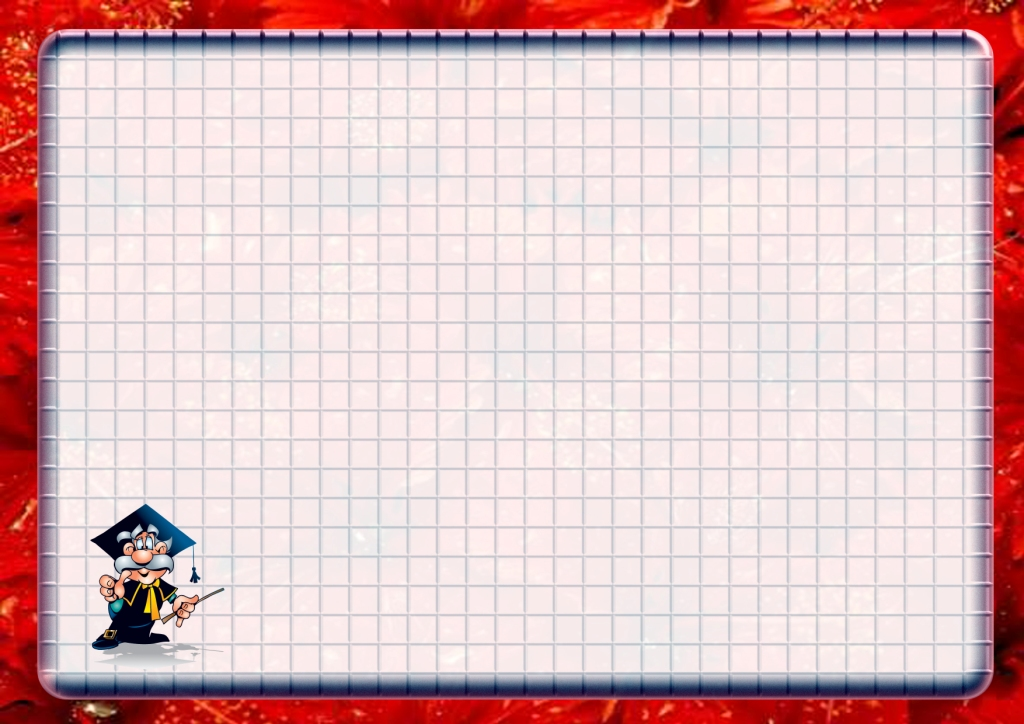 ТРЕНАЖЕР ПО МАТЕМАТИКЕ:ПРОИЗВОДНАЯ
НАЧАТЬ
©Романчук А. Т.
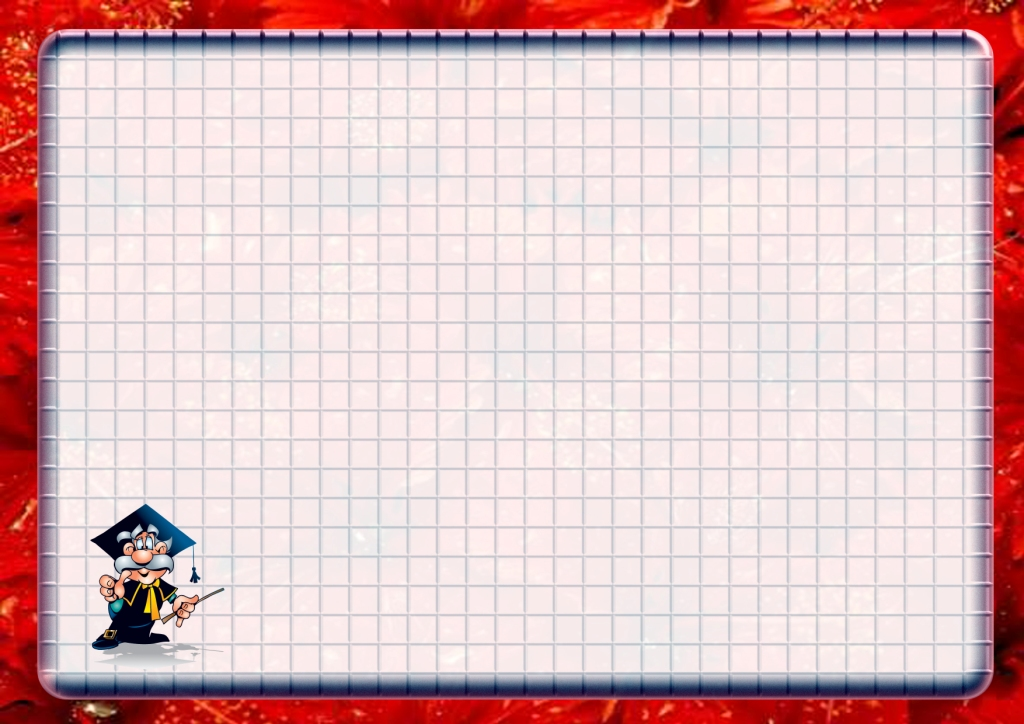 ПРОВЕРЬ СЕБЯ И СВОЕГО СОСЕДА(С ОТВЕТАМИ)
ЗАДАНИЯ
©Романчук А. Т.
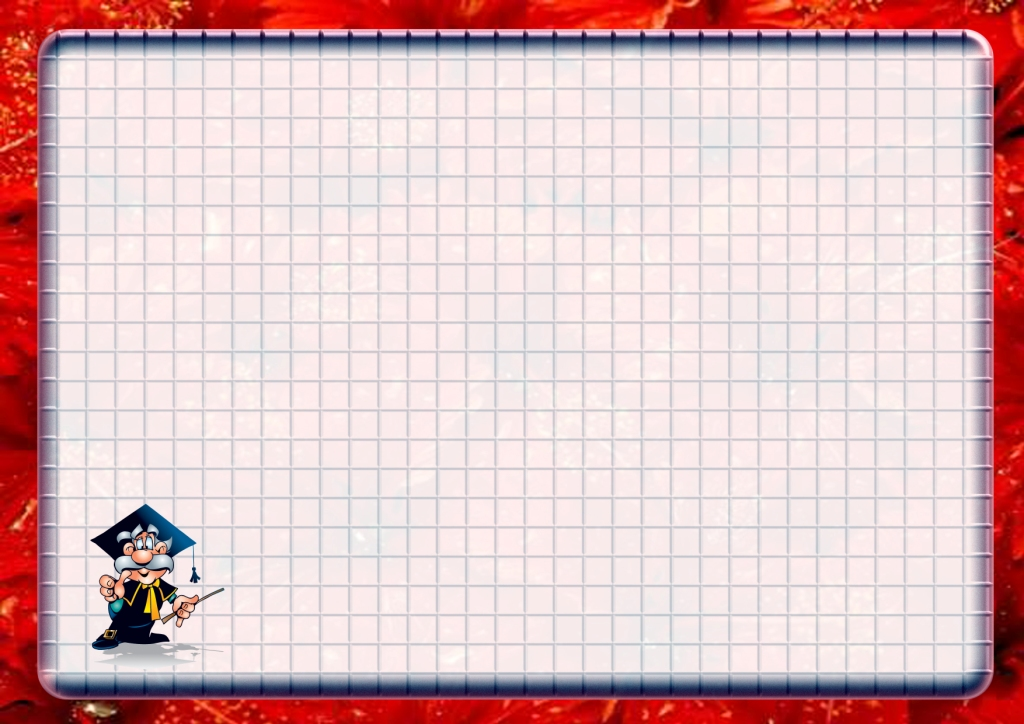 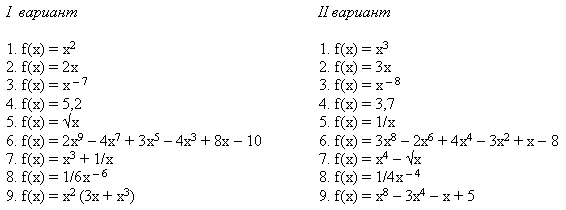 ПОСМОТРЕТЬ ОТВЕТЫ
©Романчук А. Т.
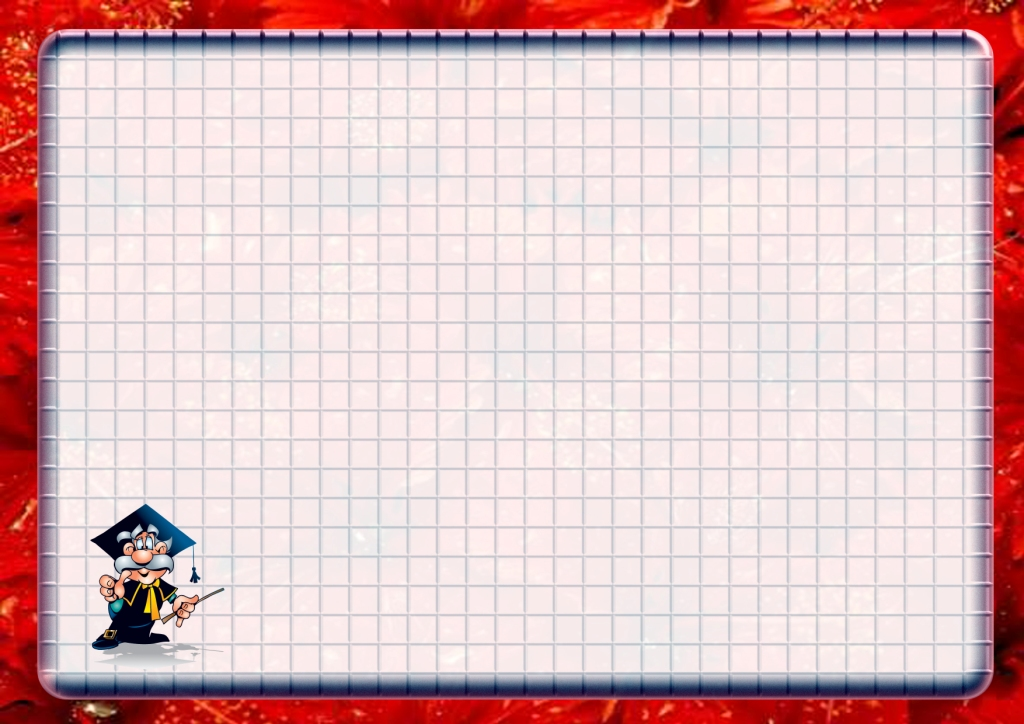 БИРЖА ЗНАНИЙ
©Романчук А. Т.
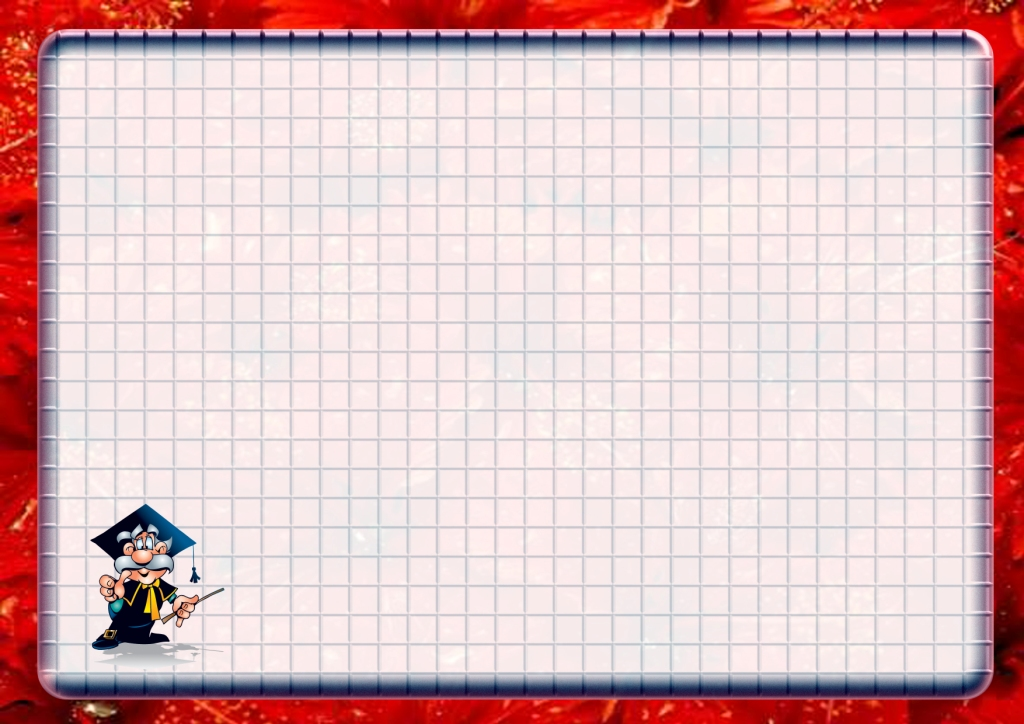 БИРЖА ЗНАНИЙ(БЕЗ ОТВЕТОВ)
ЗАДАНИЯ
©Романчук А. Т.
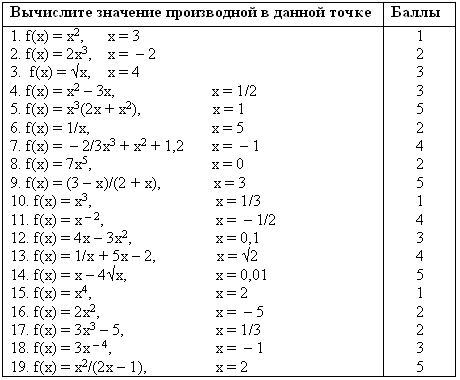 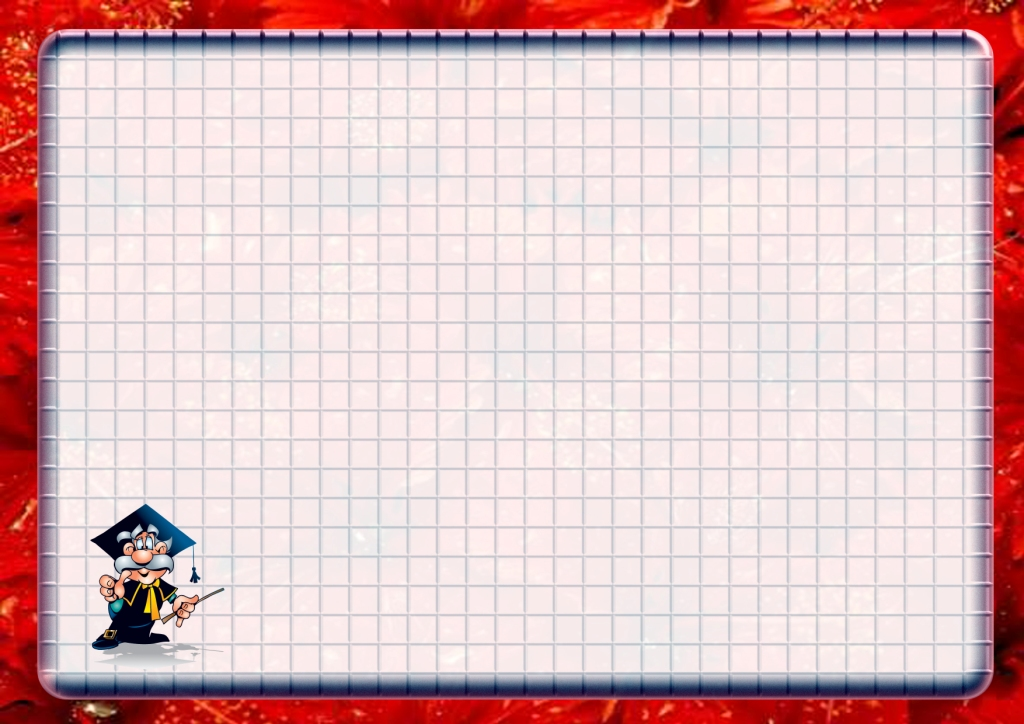 НОВОЕ ЗАДАНИЕ
©Романчук А. Т.
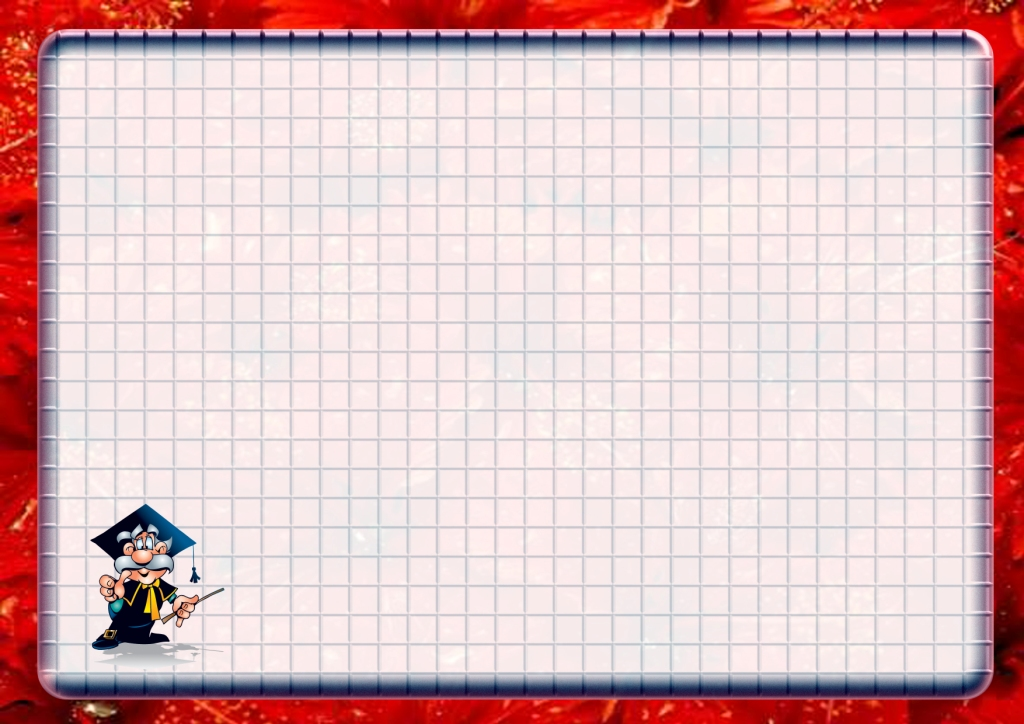 НАЙДИ ФУНКЦИЮ ПО ЕЕ ПРОИЗВОДНОЙ(С ОТВЕТАМИ)
ЗАДАНИЯ
©Романчук А. Т.
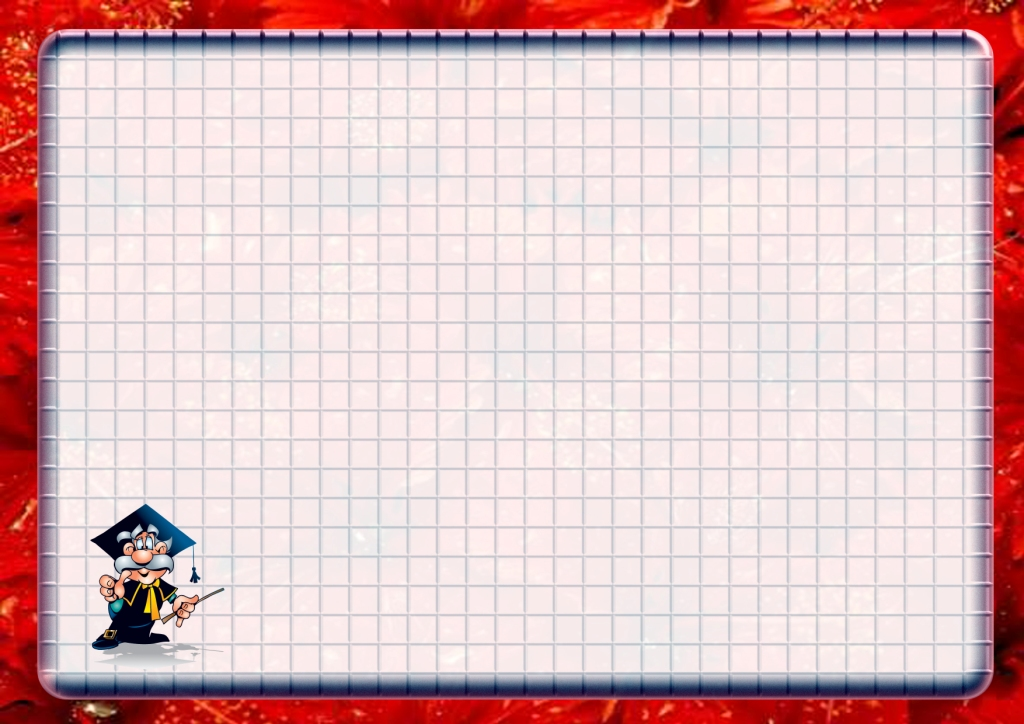 f'(x) = 2х + 3
f'(x) = х2 + 3х
f'(x) = 9х2 – 1/2 
f'(x) = 3х3 – 1/2х
ПОСМОТРЕТЬ ОТВЕТЫ
©Романчук А. Т.
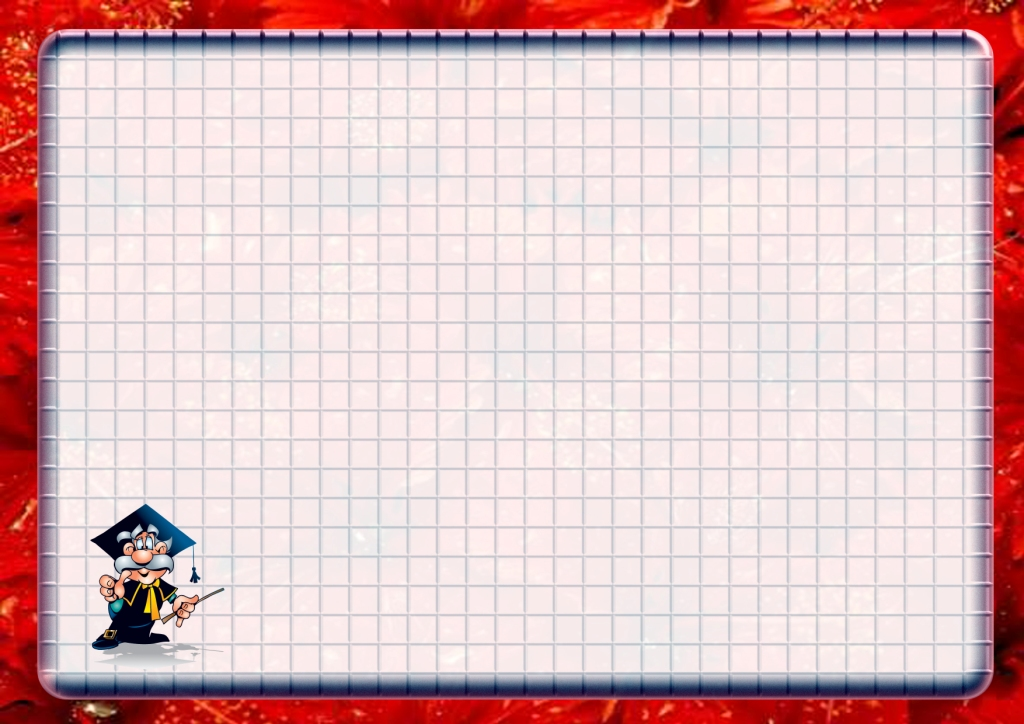 ОТВЕТ
f'(x) = 2х + 3
f'(x) = х2 + 3х
f'(x) = 9х2 – 1/2 
f'(x) = 3х3 – 1/2х
f(x) = x2 + 3x
f(x) = 1/3 x3 + 3/2x^2
f(x) = 3x3 – 1/2x
f(x) = 3/4x4 – 1/4x2
ДАЛЕЕ
©Романчук А. Т.
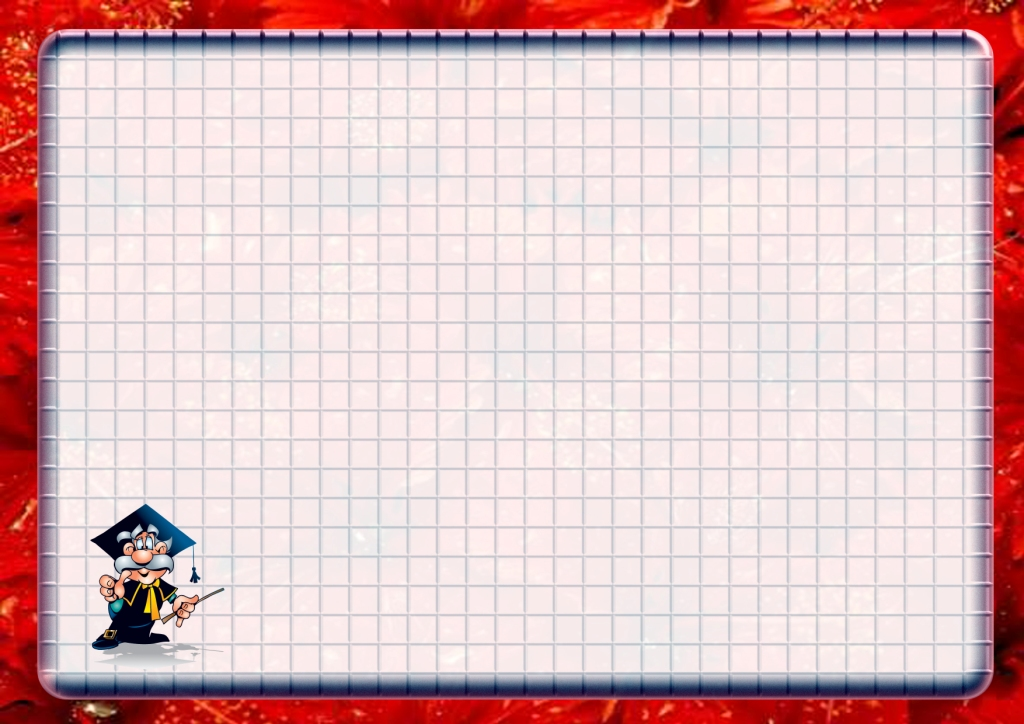 ПРОЙДИ ТЕСТ
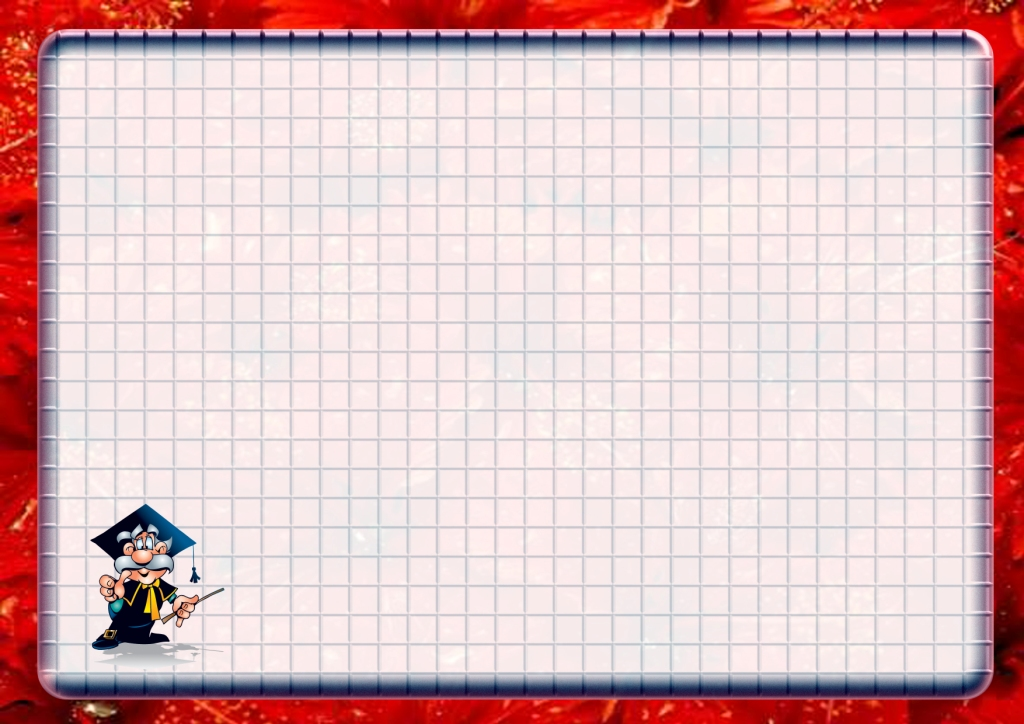 ЛИТЕРАТУРА
http://festival.1september.ru/articles/585340/